Таможенный союз и Единое экономическое пространство сегодня
Таможенный союз
Темпы роста стоимостного объема взаимной торговли стран ТС
Действует Единый таможенный тариф
Отсутствуют меры тарифного и нетарифного регулирования во взаимной торговле
150%
Отсутствует таможенный контроль на внутренних границах
Действует Таможенный кодекс Таможенного союза
132%
100%
Единое экономическое пространство сегодня
Введено в действие 17 базовых соглашений, формирующих  Единое экономическое пространство
Ведется работа по эффективной реализации соглашений, формирующих Единое экономическое пространство
2
Траектория интеграционного движения
Евразийский
Союз
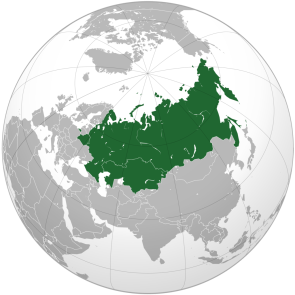 ЕАЭС
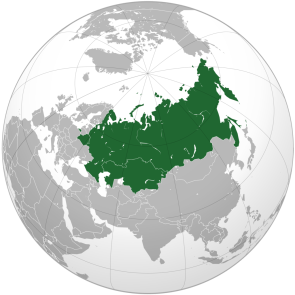 ЕЭП
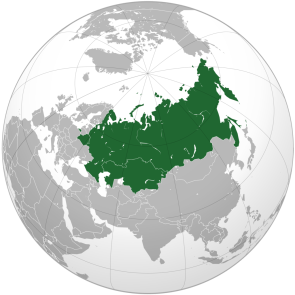 ТС
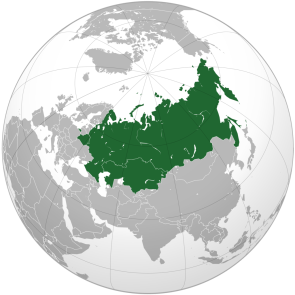 2010 год
2012 год
2015 год
20… год
3
Что такое ЕАЭС
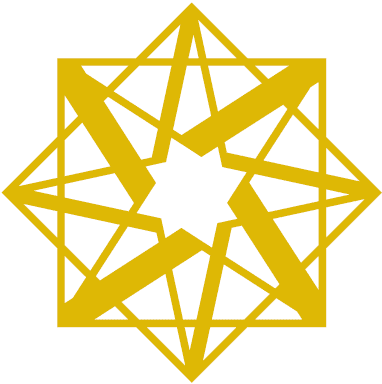 ЕВРАЗИЙСКИЙ
ЭКОНОМИЧЕСКИЙ
СОЮЗ
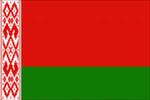 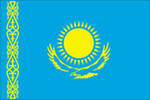 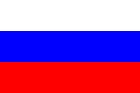 Создание интегрированных рынков товаров, услуг, капиталов, рабочей силы
Создание интегрированной инфраструктуры
Осуществление принципов национального режима во всех сферах для экономических операторов
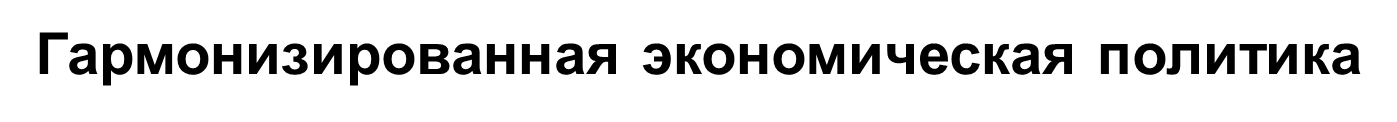 Реализация «четырех свобод»
4
Свобода движения товаров
Степень реализации
отменены таможенные пошлины и
сборы во взаимной торговле
снят таможенный контроль на
внутренних границах
снимаются технические барьеры
 во взаимной торговле с принятием 
 единых технических регламентов ТС
утверждено изображение единого знака
обращения продукции на рынке ТС
Ограничения сохраняются на отдельных товарных рынках и в определенных сферах регулирования; сохраняется институт спецэкспортеров:
Рынок лекарственных средств
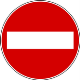 Рынок алкогольной продукции
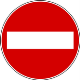 Обращение товаров с «советскими» брендами
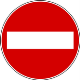 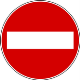 и другие
5
Свобода движения услуг
Степень реализации
Есть свобода движения в ряде отраслей
строительные, архитектурные услуги,
услуги в области рекламы, бухгалтерские услуги, 
услуги в области здравоохранения и социальной помощи, и т.д.
Ограничения сохраняются в определенных сферах деятельности и в отношении отдельных услуг:
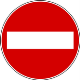 В либерализованных отраслях остаются барьеры
аудиторских, юридических,  туристских, услуг с трудоустройством, патентных поверенных, нотариусов, охранных, банковских, страховых услуг, услуг автомобильного, водного, морского и воздушного  транспорта
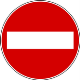 6
Свобода движения капитала
Степень реализации
Соглашением предусмотрена гармонизация законодательства
в банковской и страховой сфере,
на валютном рынке и рынке ценных бумаг
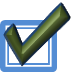 создание общего рынка капиталов;
- взаимное признание лицензий с 01 января 2020 года в  соответствующих секторах услуг
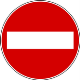 7
Свобода движения рабочей силы
Степень реализации
сняты ограничения по допуску на общий рынок труда граждан государств-членов ТС (отменено квотирование, обязательные разрешения на работу трудовым мигрантам)
трудящиеся-мигранты государств-членов ТС могут находиться на территории другого государства без регистрации до 30 дней
применение в отношении трудящихся-мигрантов национального режима в сфере социального обеспечения, установленного для граждан страны пребывания, включая медицинское обеспечение
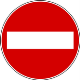 обеспечение свободного передвижения граждан государств - участников внутри ЕЭП (освобождение от регистрации в течение 90 суток с даты въезда, отмена миграционной карты, отмена пограничного контроля)
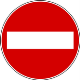 8
Практическая реализация «четырех свобод» ЕЭП предполагает проведение:
Единой политики в сфере технического регулирования
Единой политики в сфере конкуренции
Единой торговой политики
Единой политики в области интеллектуальной собственности
Согласованной макроэкономической политики
Согласованной политики в области сбора и обмена статистической информации
Согласованной валютной политики
Согласованной бюджетной и налоговой политики в части, необходимой для реализации «четырех свобод» (свободное движение товаров, услуг, капитала и рабочей силы)
Согласованной политики в области  регулирования финансовых услуг и обеспечения свободного движения капиталов
Согласованной промышленной политики
Согласованной агропромышленной политики
Согласованной транспортной политики
Согласованной энергетической политики
Согласованной политики в сфере науки и техники
Согласованной экологической политики
Согласованной политики в сфере трудовой миграции
Согласованной политики в сфере предпринимательской деятельности
Согласованной политики в сфере инвестиционной деятельности
Согласованной политики в области образования и подготовки кадров
9
Повышение скоординированности экономической политики приводит к созданию интегрированного внутреннего рынка ЕАЭС
Промыш-ленная политика
Агропро-мышленнаяполитика
Транс-портная политика
Энергети-ческая политика
Политика в сфере науки и техники
другие сектора
10
Политика в сфере технического регулирования
Конкурентная политика
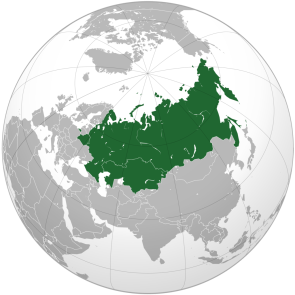 Политика в области интеллектуальной собственности
Макроэкономи-ческая политика, включая валютную
Налоговая политика
Социальная политика
Экологическая
10
другие сектора
Проведение согласованной макроэкономической политики
Обеспечение макроэкономической стабильности и развития экономики
Формирование единых принципов функционирования экономики государств-членов ТС и ЕЭП и обеспечение их эффективного взаимодействия
Создание условий для перехода на более высокие ступени экономической интеграции
15
Обеспечение макроэкономической стабильности и развития экономики
Установлен перечень ограничивающих макроэкономических показателей
годовой дефицит государственного бюджета
не выше 3% валового внутреннего продукта
Установлена возможность согласованного смягчения количественных значений при исключительных обстоятельствах
государственный долг
не выше 50% валового внутреннего продукта
Определен перечень показателей мониторинга и оценки экономической ситуации с целью определения степени интеграции и экономической стабильности
Методический документ, обеспечивающий единообразие показателей устойчивости экономического развития для проведения анализа в сопоставимых условиях
уровень инфляции 
(ИПЦ в среднегодовом выражении)
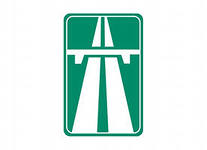 не выше 5 процентных пунктов уровня инфляции государства-члена ЕЭП, имеющего наименьший рост цен
Документ, формализующий факт наступления исключительных обстоятельств и определяющий последовательность действий по смягчению количественных ограничений
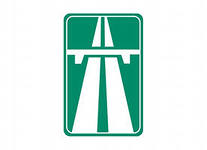 Перечень показателей мониторинга должен последовательно расширяться, охватывая все больший перечень направлений и секторов
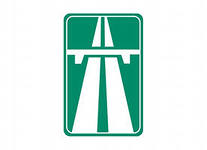 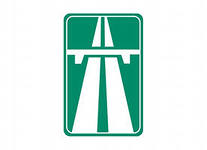 Последовательное расширение показателей, характеризующих устойчивость экономического развития, а также состояние отдельных сфер экономики (финансовый сектор, реальный сектор)
16
Формирование единых принципов функционирования экономики государств-членов ТС и ЕЭП и обеспечение их эффективного взаимодействия
Определен перечень параметров, оказывающих существенное влияние на экономические прогнозы:
цена на нефть марки Brent
Определена необходимость совместной разработки основных ориентиров макроэкономической политики
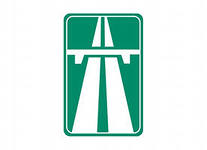 темпы развития мировой экономики
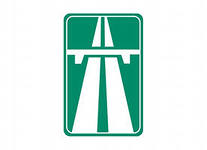 Определение ориентиров по последовательному сужению согласованных интервалов и подготовки официальных прогнозов в сопоставимых условиях
курс национальных валют к доллару США и (или) евро
Разработка основных ориентиров макроэкономической политики в системе стратегического прогнозирования на национальном уровне
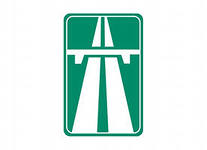 Последовательное расширение показателей, характеризующих устойчивость экономического развития, а также состояние отдельных сфер экономики (финансовый сектор, реальный сектор)
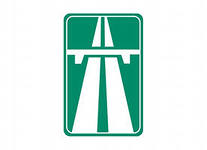 Формирование собственных оценок экономического развития и позиции комиссии по мерам государственной политики, направленным на минимизацию рисов в экономиках Сторон, и минимизации негативного влияния экономик друг на друга
17
Создание экономических условий для обеспечения нового качества экономического роста
Политическое решение о создании в 2015 году Евразийского экономического союза
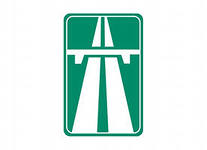 Системный документ, определяющий направление согласованного проведения реформ в секторах экономики, обеспечивающих эффективное функционирование общего рынка на основе анализа хода экономических реформ, обмена информацией и опытом по их проведению, а также исходя из приоритетов структурной политики – промышленной, аграрной, транспортной и инновационной
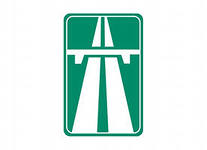 Проведение исследований по определению стратегии взаимодействия и совместного развития взаимосвязанных и взаимодополняемых секторов экономики в рамках интеграционного объединения
18
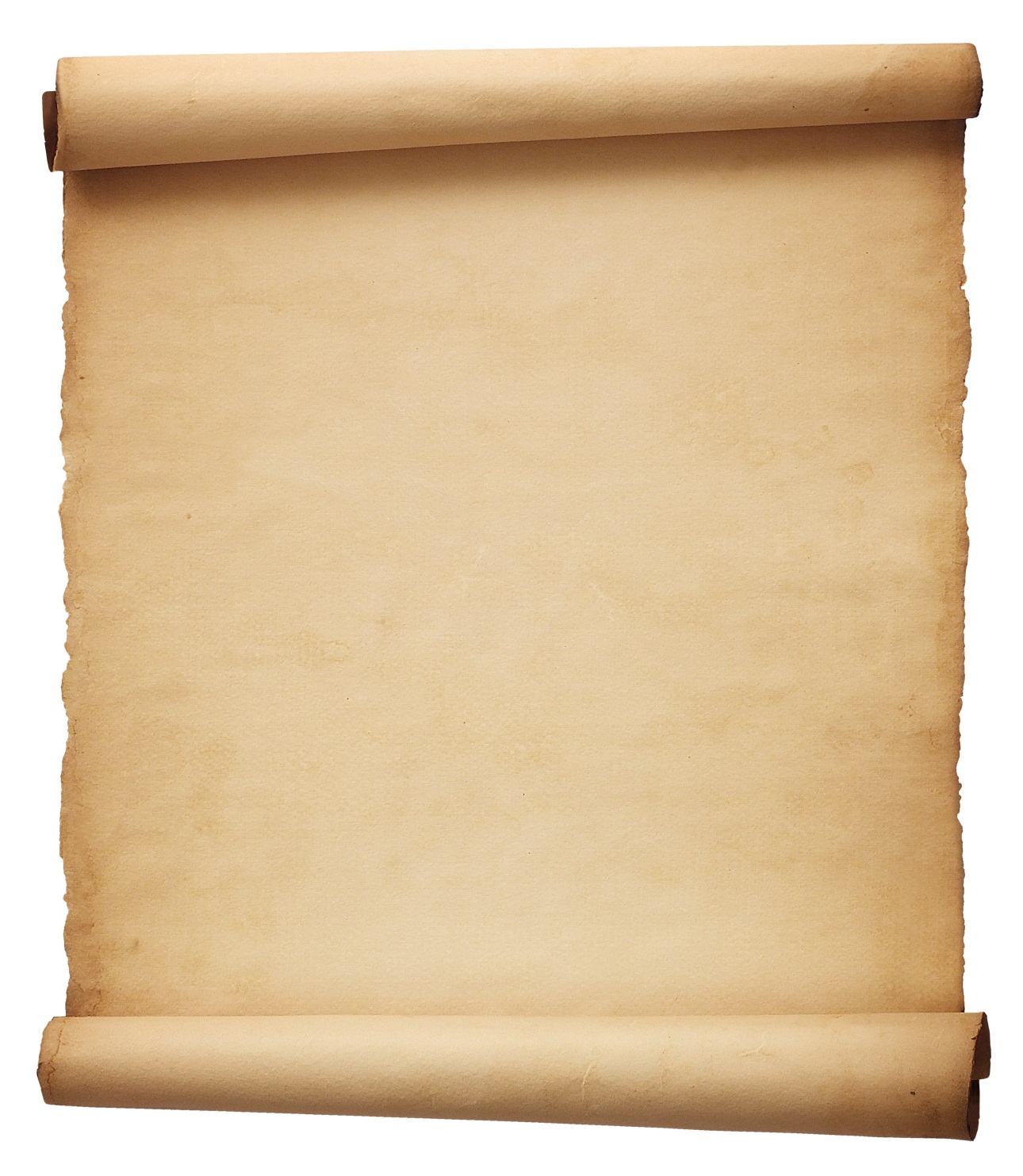 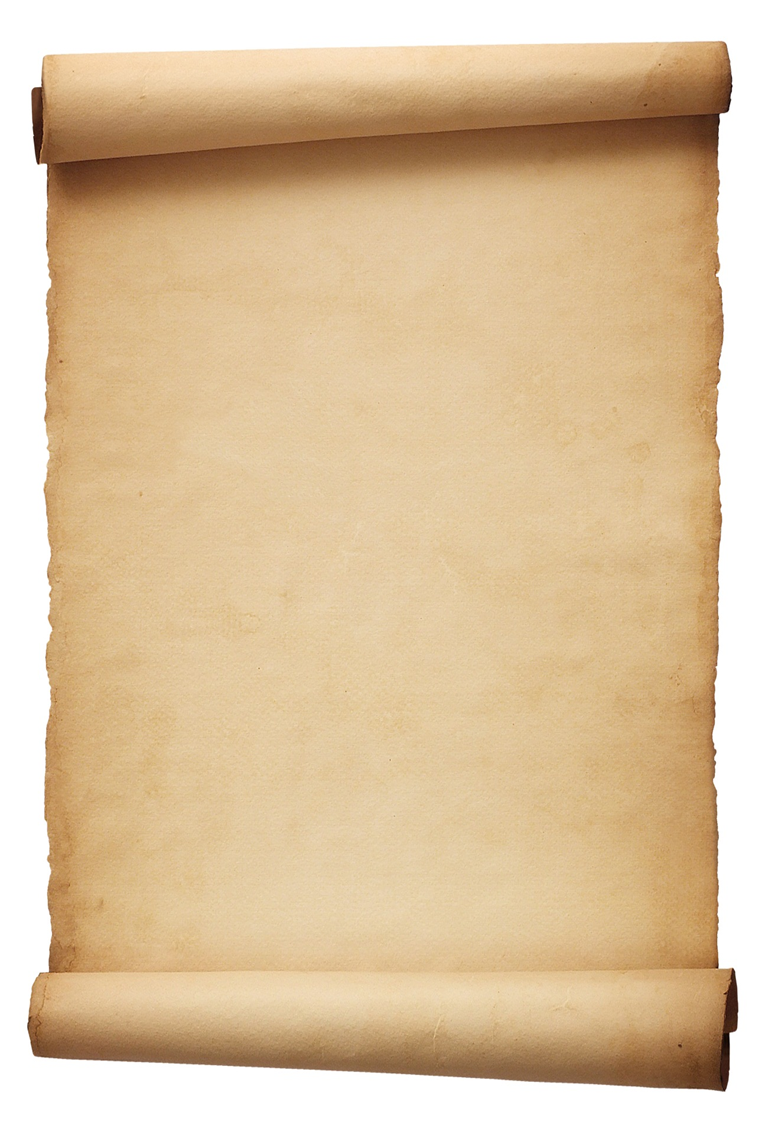 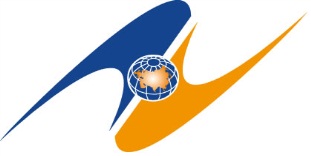 Проведение в ключевых областях экономики согласованной, а при необходимости единой политики;
Формирование интегрированной инфраструктуры во всех сферах экономики;
Учреждение Евразийского экономического союза как международной организации, наделенной необходимой правосубъектностью;
Реализацию других мер, необходимых для эффективного функционирования Евразийского экономического союза.

Члены Высшего Евразийского экономического совета
Правительствам Республики Беларусь, Республики Казахстан, Российской Федерации и Евразийской экономической комиссии рассмотреть направления дальнейшего развития интеграционных процессов, и в частности:
Завершение формирования единого рынка товаров, услуг, капиталов и рабочей силы, включая полную ликвидацию оставшихся барьеров на пути их свободного перемещения;
Обеспечение гармонизации законодательства в целях эффективного функционирования Евразийского экономического союза;
30